Результаты пробного огэ по обществознанию
Требования к проведению экспертизы
1. Изучить текст «Народ – источник власти»
2. Изучить критерии оценивания для экспертов заданий 29-31
3. Оценить  работы по критериям, выполненные учащимися других школ
 (4 работы на каждого эксперта)
4. Перевести балльную систему оценивания в отметку по каждой работе (заполнить лист самооценки)
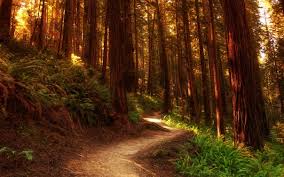